Администрирование страховых взносов             в 2017 году
Заместитель Руководителя Управления ФНС по Удмуртской Республике 
Кузнецова Венера Гаптрашидовна
Прием расчетов по страховым взносам за расчетный период 2017 год
2
Полнота представления расчетов по страховым взносам     за расчетный период 2017 год
3
Поступления платежей по страховым взносам,  администрируемым ФНС России по итогам 2017 года
4
База для исчисления страховых взносов на обязательное пенсионное страхование за 2017 год  составила 173 521,8 млн. руб.
5
Исчислено страховых взносов за 2017 год                      ( в разрезе фондов)
6
Основные направления 
камерального контроля страховых взносов:

Полнота представления расчетов по страховым взносам;

Привлечение к ответственности (пункт 1 статьи 119 НК РФ, статья 15.5 КоАП) при непредставлении плательщиком Расчета по страховым взносам;

Полнота исчисления налоговой базы по страховым взносам;

Правомерность применения пониженных тарифов и отражения сумм, не облагаемых страховыми взносами;

Проверка сопоставимости показателей внутри Расчета по страховым взносам (по разным видам  страхования), а также с расчетом по форме 6-НДФЛ;

Проведение комиссий по легализации налоговой базы (НДФЛ и страховые взносы).
7
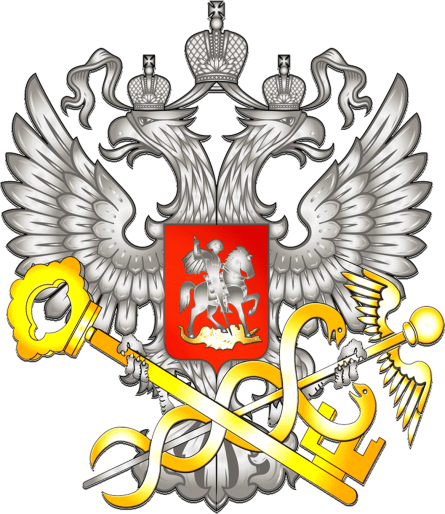 Спасибо за внимание!